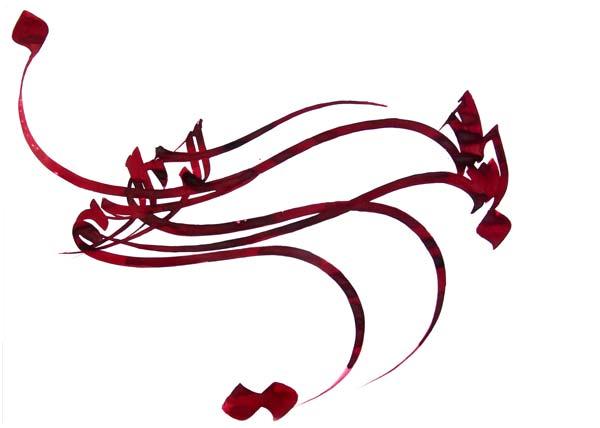 شخصیت و انواع تیپ های شخصیتی
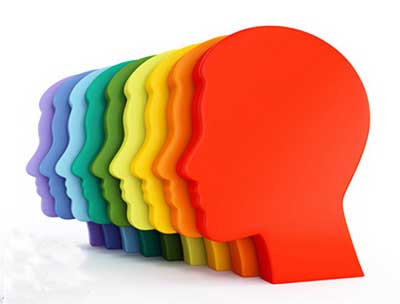 استاد راهنما :جناب اقای دکتر منظری
گرد آورنده : مریم عاصم 
 اردیبهشت 94
مقدمه :
شخصیت را شاید بتوان اساسی ترین موضوع علم روان شناسی دانست؛ زیرا محور اساسی بحث در زمینه هایی مانند یادگیری، انگیزه، ادراک، تفکر، عواطف و احساسات، هوش و مواردی از این قبیل است. 
اين پرسش مطرح است كه چرا برخي از افراد آرام و سازشكار ند ، در حالي كه عده اي پر سرو صدا و پرخاشگر  هستند ؟
 آيا برخي از شخصيت ها بهتر ميتوانند خود را با انواع خاصي از كارها وفق دهند ؟ درباره تئوري هاي شخصيت چه ميدانيم ؟
بديهي است كه با آگاهي از تئوري شخصيت  ميتوان رفتار فرد را در سازمان پيش بيني و آن را توجيه كرد .
تعریف شخصیت :
در حال حاضر شخصیت به روند اساسی و مداوم درباره انسان؛ اطلاق می­شود و تعریف آن از دیدگاه هر دانشمند یا مکتب و یا گروهی به نظریه یا تئوری خاص آن­ها بستگی دارد.
 اما تعریف نسبتاً کامل از شخصیت عبارتست از :
 مجموعه ­ای سازمان یافته و واحدی متشکل از ویژگی­های نسبتاً پایدار و مداوم­ که بر روی هم ، فرد را از دیگر افراد متمایز می­کند. در این تعریف به دو جنبه اساسی شخصیت باید توجه کرد: پایدار بودن و متمایز بودن آن نسبت به افراد دیگر.
گوردن آل پورت در تعريف شخصيت :
شخصيت ، همان شخصيت پويا  در درون فرد است 
كه از سيستم هاي رواني و فيزيكي تشكيل شده 
 و تنها عاملي است كه تعيين كننده سازش فرد 
با محيط اش  ميباشد .
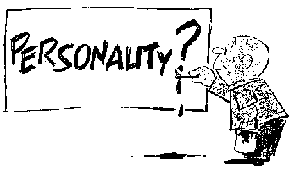 عوامل تعيين كننده شخصيت :
1-  وراثت :مقصود از وراثت عواملي است كه به هنگام تشكيل جنين وجود دارد ، شكل فيزيكي انسان ، جذابيت صورت ، جنس ، خلق و خوي ، تركيب ماهيچه ، ميزان  انر‍‍ژي و سلامت جسمي از جمله خصوصياتي است كه تحت تاثير وراثت شكل ميگيرد . وراثت از طريق ژن منتقل ميشود  ژن ها تعيين كننده تعادل هورموني هستند و تعادل هورموني تعيين كننده وضع فيزيكي بدن است و وضع فيزيكي بدن تعيين كننده شخصيت است . 
2-  محيط :فرهنگی که شخص در ان بزرگ میشود نخستین شرایط یا وضعیتی که برای او بوجود میاید ، هنجارهای بین افراد خانواده ،دوستان و گروههای اجتماعی ، سایر عوامل ذی نفوذی که وی انها را تجربه میکند و محیطی که افراد  در ان قرار میگیرند ، همه اینها در تشکیل شخصیت انسانها نقش مهمی ایفا میکنند 
3-  موقعيت : شخصیت فرد در حالی که دارای ثبات رویه و پایدار است ، ولی  در موقعیت های مختلف تغییر میکند ، خواستها  و میل های گوناگون ، در موقعیت های مختلف باعث میشود که شخص در هر موقعیتی  جنبه خاصی از شخصیت خود را ابراز نماید . این موقعیت ها با توجه به محدودیت هایی که بر رفتار فرد اعمال میکنند و باعث محدود کردن نوع رفتار فرد شوند مثل کلیسا یا جلسه مصاحبه با فرد ولی موقعیت های دیگری هم هستند که این محدودیت ها را به ÷ایین ترین حد میرسانند مثل گردش در پارک
الگوی مبتنی بر 5 ویژگی شخصیتی:
1-برونگرا: صمیمی و گرم ،پیوسته ابراز نظر میکنند.2-سازشکار:دارای روحیه همکاری هستند و قابل اعتماد می باشند.3-با وجدان:مسئولیت پذیر و هدفگرا هستند .4-از نظر احساسات با ثبات: ارام و پرشور  در برابر تنش احساس امنیت میکند .5-تجربه اندوز :خیال پرداز بوده و از نظر احساسات هنر گرا و اهل تفکر اند.عملکرد شغلی افراد برون گرا و با وجدن را می توان پیش بینی نمود و توجیه کرد.همچنین افراد سازشکار و تجربه آموز در آموزش و فراگیری نقش مهمی دارند.بحث اصلی در مورد افراد از نظر احساسات با ثبات است ،که نمی توان عملکرد و رفتار آنها را پیش بینی نمود
سایر ویژگی های شخصیتی:
کانون کنترل : کانون کنترل درونی به کار علاقه نشان می دهند. کانون کنترل بیرونی نسبت به کار بیگانه هستند.
خودکامگی: اعتقاد به اختلاف طبقات و خود قدرت دارند -بسیار دقیق هستند -به چیزی اعتماد ندارند ودر برابر تغییر مقاوم اند.
ماکیاولی گری:هدف وسیله را توجیه می کند.
سازش با عوامل محیطی: این افراد خود را با موقعیت های مختلف تطبیق می دهند و حقیقت خویش را همیشه پنهان می کنند اما گروه دیگری دارای ثبات رویه هستند .افراد دارای ویژگی خود کنترلی در سیاست گذاری های سازمان می توانند موثر باشند  چرا که علائم و شواهد خارجی را تشخیص می دهند.
خطر پذیری :سرعت تصمیم گیری با اطلاعات کم. مبادله سهام (افراد خطر پذیر) حسابرسی (میل به خطر پذیری کم )
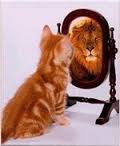 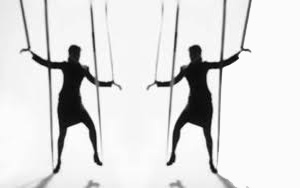 شخصیت نوع B
هرگگ
شخصیت نوع A
همیشه  در حال حرکت،جنب وجوش و قدم زدن است و غذا را به سرعت میخورد . 
نسبت به سرعتی که کارها انجام میشود احساس بی صبری میکند .
همیشه میخواهد دو یا چند کار را به صورت همزمان انجام دهد .
نمیتواند از تفریح هیچ استفاده ای ببرد.
با عدد و رقم سرو کار دارد و در حال محاسبه کارهایی است ک انجام داده 
واکنش یکسانی  در  برابرمسائل مختلف نشان میدهد . 
چون در کارها عجله میکند تصمیمات ضعیف میگیرد . 
کیفیت را فدای کمیت میکنند . 
همیشه خود را در وضعیت رقابت میبینند .
هرگز سراسیمه نیست و شاهد نتایج حاصل از سراسیمگی هم نخواهدبود
هیچ گونه احساس نیاز به بحث درباره موفقیت ها نمیکند . 
به جای به رخ کشیدن مدیریت و مقام خود ترجیح میدهد با دوستان خود خوش بگذراند . 
همیشه در ارامش به سر میبرد و احساس هیچ نوع کوتاهی یا غفلت نمیکند .
به نظر شما کدام شخصیت در سازمان موفق ترند ؟
تناسب  شغل با شخصیت
نوع شغل مناسب
ویژگیهای شخصیتی
نوع شخصیت
مکانیک – متصدی دستگاه حفاری کارگر مونتاژ کشاورز 
اقتصاددان –زیست شناس –ریاضی دان گزارشگر 

مددکار – روان شناس معلم مشاور 
حسابدار مدیر شرکت کارمند بانک – مسئول بایگانی 
وکیل – مسئول بنگاه معاملاتی متخصص روابط عمومی –مدیر سازمان
نقاش موسیقی دان نویسنده – تزئیناتی
کم رو – بافراست – باثبات –سازشکار – مرد عمل 
تحلیلگر-کنجکاو – مستقل 

صمیمی – گرم – دوستانه – دارای حس همکاری 
سازشکار –کارا – مرد عمل –بدون قدرت تخیل انعطاف پذیر 
دارای اعتماد به نفس – جاه طلی و بلند پرواز –پرانرژی- سلطه جو  
خیال پرداز – درهم ریخته – ارمان گرا پر احساس – اهل حرف نه عمل
واقع گرا :انجام کارهایی که نیاز به  مهارت  قدرت بدنی و هماهنگی 
کاوشگر :انجام کارهایی که  نیاز به فکر کردن سازماندهی و درک موضوع
اجتماعی :انجام کارهایی ک بتوان به دیگران کمک کرد 
سنت گرا :انجام کارهایی ک مستلزم اجرای قوانین و منظم  باشد 
سوداگر :انجام کارهایی ک نیاز به حرف زدن و گفتاری باشد .

هنرمند : انجام کارهای مبهم و نامنظم و خلاق و ابتکار عمل
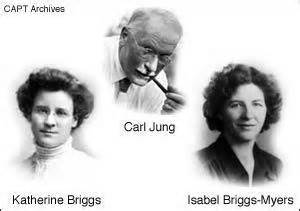 کارل گوستاو یونگ (Carl Gustav Jung )برجسته‌ترین شاگرد فروید (Freud) بود. یونگ، مدت 60 سال از زندگی خود را صرف شناخت روان پیچیده انسان و شیوه‌های برطرف کردن مشکلات آن کرد.
 این روانشناس و روانکاو سوئیسی اولین کسی است که اشاره مستقیم به مبحث تیپ های شخصیتی کرده است. وی معتقد است رفتاری که به نظر غیر قابل پیش بینی می رسد، اگر بتوان زیر بنای ذهنی و برداشت ها و نگرش های اشخاص را شناخت ، قابل درک و شناسایی و پیش بینی می شود.
 او در سال ۱۹۱۵ برای اولین بار بحث قطبیت های برون گرا و درون گرا را مطرح کرد و نظریات خود را درقالب کتاب انواع روانشناختی (psychological types) در سال ۱۹۲۱ منتشر می کند که بعدها این نظریه به نظریه " تیپ های ۸ گانه یونگ " معروف می گردد.
در اوایل قرن بیستم  فردی به نام کاترین بریگز ، که هیچگونه آموزشی در روان شناسی ندیده بود ، به پرورش و تدوین سنخ شناسی خاص خود پرداخت.
او هنگامی که کتاب ( psychological types ) تالیف کارل یونگ را خواند, مفاهیم وی را کاملا مشابه خود اما بسیار سازمان یافته تر یافت.
بریگز از ساخت سنخ شناسی خودش چشم پوشید و به جای آن به کار بر روی نظام قابل فهم تر یونگ پرداخت. وی به همراه دخترش ایزابل مایرز بریگز , یک پرسشنامه ی روانی برای اندازه گیری این سنخ ها ابداع نمود. نتیجه این کار پژوهشی، گسترش مبحث تیپ های شخصیتی و تبدیل تیپ های شخصیتی ۸ گانه یونگ به تیپ های ۱۶ گانه مایرز بریگز می شود که هم اکنون به عنوان (MBTI)  معروف است.
تیپ های هشت گانه یونگ :
به اعتقاد یونگ نیروی روانی را می‌توان در دو منش اساسی تقسیم‌بندی کرد :برون گرا (Extraversion) و
 درون گراIntroversion) ) . 
همچنین برای روان چهار کنش نیز فرض می‌شود که به دو زوج متضاد تقسیم می‌شوند 
تفکر (Thinking)در مقابل  احساس (Feeling)    
 انگیزش (حسی) (Sensing) در مقابل  بصیرت (شمی) (iNtuition)
ویژگی های شخصیتی برونگرا :
نگرش برون‌گرا از بیرون برانگیخته می‌شود و با عوامل بیرونی و عینی هدایت میشود.
برون گراها سرخوش، اجتماعی، رقابت جو، سریع و واقع گرا باشند. 
برون گراها عاشق فردیت ومستقل هستند. 
یک آدم برون گرا گاهی حتی اشتباه قبلی خودش را نمی‌پذیرد و با لجاجت می‌خواهد حرفش را به کرسی بنشاند.
اهل عمل و پيشقدمي در كارهاست. 
 از تعامل و ارتباط برقرار كردن با ديگران انرژي ميگيرند.
روش هایی که سریعتر به نتیجه میرسند را دوست دارد.
برونگرا ها خوش مشرب بوده اما زياد احساساتي نيستند. 
 ريسك پذيرند، سريع تصميم مي گـيـرند
 پس از آنكه حرف خود را زدند به گفته خود مي انديشند.
موسيقي با صداي بلند و فعاليتهاي هيجان انگيز را بيشتر دوست دارند.
به رنگهاي روشن علاقه دارند. بيشتر از اعمال ديگران خشمگين ميگردند تا خودشان. برون گراها برون گراها را به پرحرف بودن، سطحی بودن، پرخاشگر بودن و بی توجهی به دیگران متهم می‌کنند.
57 تا 60 درصد از جمعیت را تشکیل میدهند.
الــبته خصوصيات فوق هيچ ارتباطي با اعتماد بنفس داشتن فرد برونگرا ندارد يك برونگرا ممكن است اعتماد بنفس پاييني داشته باشد.
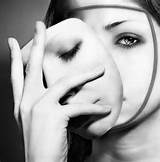 ویژگی های شخصیتی درونگرا :
نگرش درون‌گرا از درون برانگیخته می‌شود و با عوامل درونی و ذهنی هدایت می‌شود.
معمولا آدم‌های توداری هستند ونمی خواهند کانون توجه باشند.
 آنها از احساسات و هیجان‌هایشان فقط برای دوست‌های معدود خیلی صمیمی حرف می‌زنند. كـم حرف هستند و به سکوت و تفكر علاقه دارند.
اگر عضو گروهی شوند کاملا خودشان را با آن گروه یکی و یگانه می‌دانند و فردیت داشتن برایشان مهم نیست. آنها مشابهت را بیشتر از تفاوت دوست دارند.
در ارتباط برقرار كردن با افراد جديد مشـكل دارد در بيـن انـبـوه مـردم بودن آنها را خسته مي كنـد.
كارايي آنها در تنهايي بيشتر است.
بـيشتـر از دسـت كـرده خـودشـان خشمگين ميگردند تا ديگران.
تـمركزشان قوي است و به ايــده ها و عقايد نو علاقمندند. 
مشـتـاق و احسـاسـاتـي مي باشند. اما معمولا احساساتشان را بيان نميكنند. 
قبل از تصمیم گیری به آن فکر میکنند. پيش از حرف زدن مي انديشند.
 25 الي 40 درصد از جمعيت را تشكيل ميدهند.
اين خصوصيات هيچ ارتباطي با كمرويي درونگرايان ندارد ممــكن است آنها خيلي هم با اعتماد بنفس باشند.  %65 نوابغ را درونگرايان تشكيل ميدهند.
برون گرای حسی ( E S ) :
آدم‌های برون گرای حسی، لذت جو  و معاشرتی هستند ؛ آنقدر به تجربه‌های جدید اشتیاق دارند که با هر شرایطی می‌سازند. این افراد عمیقا به سمت دنیای عملی گرایش دارند و با انواع مختلف افراد کنار می آیند. آنها عاطفی و حساس هستند.
برون گرای شمی ( E N) :
برون گرا های شمی آدم‌های خلاقی هستند. آنها توانایی زیادی در بهره جستن از فرصت ها دارند ؛ به همین خاطر در کسب و کار و البته در سیاست آدم‌های موفقی هستند. آنها براساس حس ششم تصمیم گیری می‌کنند؛ به همین خاطر ممکن است تصمیم گیری‌هایشان خیلی فوری به نظر برسد. ویژگی تغییر پذیری آنها باعث میشود که ازیک فکر یا کار مخاطره آمیز به سراغ دیگری می روند. این افراد مجذوب اندیشه های تازه هستند و توانایی برانگیختن دیگران را دارند. بیشتر به جای تامل بر پایه شهود تصمیم گیری می کنند. با این حال، تصمیمات آنها احتمالا درست از آب در می آید.
برون گرای احساسی ( E F ) :
برون گراهای احساسی با هیجان‌هایشان با دنیا ارتباط برقرار می‌کنند و نه با افکارشان. آنها بیش از حد به باورها و انتظارات دیگران ساسند.
تیپ برون گرای احساسی گرایش دارد شیوه متفکر بودن را سرکوب کند وبسیار هیجانی باشد. آنها از لحاظ عاطفی حساس بوده وبه راحتی رابطه دوستی برقرار می کنند، وآدم های معاشرتی وسرزنده ای هستند. یونگ معتقد بود که این تیپ در بین زنان بیشتر ازمردان یافت می شود.
برون گرای فکری ( E T ) :
برون گراهای متفکر،منطقی، واقع بین و متعصب هستند. آنها دقیقا مطابق با مقررات جامعه عمل می‌کنند.  احساسات و هیجان‌های خودشان را سرکوب می‌کنند و به همین خاطر ممکن است آدم‌های خشک و سردی به نظر برسند. آنها دانشمندان خوبی می‌شوند زیرا تمرکز آنها بر آگاه شدن از دنیای بیرونی و استفاده از قواعد منطقی برای توصیف کردن آن است.
درون گرای حسی ( I S ) :
ظاهری بی اعتنا وخشک دارند.
منفعل، آرام و جدا از دنیای روزمره به نظر می رسد. این افراد خیلی خوشبین هستند و اغلب فعالیت های انسان را به دیده نیکخواهی ومسرت می نگرند. آنها از لحاظ هنر شناختی حساس هستند وخود را در قالب هنر یا موسیقی ابراز می کنند وبه ابراز کردن شهود خود گرایش دارند.
درون گرای شمی ( I N ) :
تیپ درون گرای شمی به قدری عمیق بر شهود تمرکز دارد که افراد دارای این تیپ تماس کمی با واقعیت دارند (با ناهشیار بیشتر از واقعیت روزمره ارتباطدارد). این افراد ژرف اندیش وخیالپرداز، کناره گیر وبی اعتنا به مسایل عملی بوده ودیگران آنها را خوب درک نمی کنند. آنها که عجیب و غریب ونامتعارف به نظر می رسند، در کنار آمدن با زندگی روزمره وبرنامه ریزی برای آینده مشکل دارند.
درون گرای احساسی ( I F  ) :
تیپ درون گرای احساسی تفکر منطقی را سرکوب می کند.  این افراد هیجان عمیقی دارند ولی از ابراز علنی آن خودداری می کنند.  آنها مرموز ودست نیافتنی به نظر می رسند و به ساکت بودن، متواضع بودن و بچه گانه بودن گرایش دارند.  آنها به احساسات و افکار دیگران اهمیت زیادی نمی دهند و منزوی، سرد، و از خود مطمئن به نظر می رسند.
درون گرای فکری ( I T ) :
درون گرای متفکر؛ کسی که دوست دارد یک گوشه بنشیند و نظریه از خودش تولید کند. آنها ترجیح می دهند به موارد انتزاعی بپردازند. دوست دارند بیشتر خودشان را بشناسند تا دیگران. از آنجا  که درون گرا هستند با دیگران خوب کنار نمی‌آیند و نمی‌توانند درست باورها و عقایدشان را به دیگران منتقل کنند . این افراد به جای احساسات بر فکر تاکید دارند و از قضاوت عملی ضعیف برخوردار هستند. دیگران می‌گویند آنها آدم‌های یک دنده، عزلت گزین، متکبر و بی ملاحظه ای هستند.
تیپ های ۱۶ گانه مایرز بریگز       MBTI
MYERS  BRIGGS  TYPE  INDICATOR
Extraversion
الف – برونگرا
1- برقراری ارتباط:
Introversion
ب – درونگرا
الف – حسی
Sensing
2- دریافت اطلاعات:
انسانها در
Intuition
ب- شمی
Feeling
الف –احساسی
3- تصمیم گیری
ب- فکری
Thinking
الف –ملاحظه کننده
4-نظم و شاختاری که به زندگی خود میدهند :
Perceiving
ب- داوری کننده
Judging
۱ – برونگرا – حسی – فکری –   داوری کننده
۲ – برونگرا – حسی – احساسی – داوری کننده
۳ – برونگرا – شمی – احساسی – داوری کننده
۴ – برونگرا – شمی – فکری –   داوری کننده
۵ – برونگرا – حسی – احساسی – ملاحظه کننده
 ۶ -  برونگرا – حسی – فکری –   ملاحظه کننده
 ۷ –  برونگرا – شمی – احساسی – ملاحظه کننده
 ۸ –  برونگرا – شمی – فکری –   ملاحظه کننده
۹ – درونگرا – حسی – فکری –   داوری کننده
۱۰- درونگرا– حسی – احساسی – داوری کننده
۱۱- درونگرا – شمی – احساسی – داوری کننده
۱۲- درونگرا – شمی  -فکری –   داوری کننده
۱۳- درونگرا – حسی – احساسی – ملاحظه کننده
۱۴- درونگرا – حسی – فکری –   ملاحظه کننده
۱۵- درونگرا – شمی – احساسی – ملاحظه کننده
۱۶- درونگرا – شمی – فکری –   ملاحظه کننده
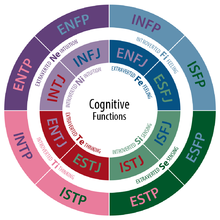 عملکرد تیپ های متضاد و فرایند های گروهی:
اندیشمندان بیان میدارند تنوع تیپهای روانشناختی باعث عملکرد موفق گروه میشود. آنها بیان میدارند که یک تیم متنوع از لحاظ روانشناختی اگرچه ممکن است دیرتر یک پروژه را تکمیل کند، اما نتیجه نهایی همیشه بهتر خواهد بود.اینکه چگونه تیپهای متضاد به فرایند گروهی کمک میکنند را میتوان به صورت زیربیان کرد: 
برونگراها (E) امکان برقراری ارتباط بین افراد گروه را به وجود می آورند،
درونگراها (I)، عکسالعمل درونی بحثهای گروه را نشان میدهند
 حسگراها(S)، حقایق و سؤالات فنی را مطرح میکنند
شهودگراها (N) احتمالات جدید را حدس میزند
 تفکرگراها (T) یک تحلیل منطقی از موقعیت تصمیمگیری ارائه میدهند
احساسیها (F) نشانه های اینکه احساسات اعضای دیگر گروه یا مشتریان چگونه تحت تأثیر قرار میگیرد را بروز میدهند.
افراد قاطع (J) تیم را از روی برنامه زمانی تعیین شده جلو میبرند
افراد منعطف و پذیرا(P) به تیم، در نظرگرفتن راه حلهای دیگر را گوشزد میکنند.
کراجر و توسن و دیگر محققان (MBIT) بیان میدارند:
 که مدیران اجرایی، (ESTJ)ها هستند، 
در حالی که رهبران ذاتی، (ENTJ)ها هستند. موفقیت هر یک از این تیپها بستگی به نوع شرایط دارد.
 دریک شرایط پیچیده، راه حل خلاقانه مورد نیاز است، بنابراین، (ENTJ) مناسب به نظر میرسد 
 اگر شرایط نرمال و روزمره باشد، (ESTJ) مطلوبتر است.
عموماً بهترین رهبرها یا (ESTJ) هستند یا (ENTJ). بسته به موقعیت مورد نظر، اگر نیاز به یافتن راه حلهای خلاق و به کارگیری تکنولوژی جدید نباشد و مسائل ساختاریافته و سرراست باشند،رهبر حسی(ESTJ) گزینه مناسبی است. اما اگر تیم نیاز به رویکردهای جدید در حل مسائل داشته باشد و مسائل به آسانی درک نشوند، رهبر شهودگرا (ENTJ) گزینه مناسبی است.
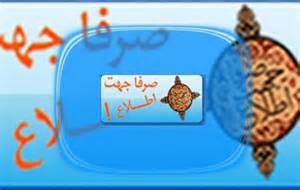 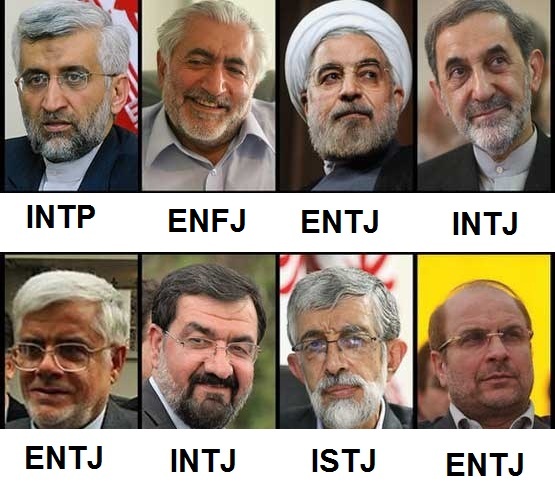 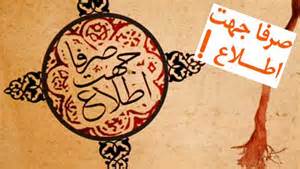 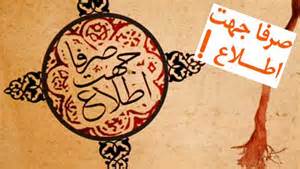 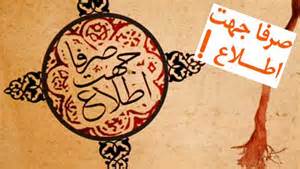 نتیجه گیری :
تئوری تیپ شخصیت و ابزار (MBTI) به ما در درک بهتر نقاط قوت و ضعف خود و دیگران کمک میکند چرا که افراد با تیپ‌های ترجیحی متفاوت، عملکردهای متفاوتی دارند.
تمام تیپ های شخصیتی به یک اندازه ارزشمند هستند. هیچ تیپ شخصیتی بهتر یا بدتر نیست و نکته مهم اینکه تیپ شخصیتی افراد بیانگر میزان هوش آنها نیست و نمی توان از روی آن موفقیت اشخاص را پیش بینی کرد! با توجه به تیپ شخصیتی اشخاص، متوجه میشویم که چه عواملی به آنها انگیزه می دهد و در شرایط گوناگون چه رفتاری بروز می دهند.
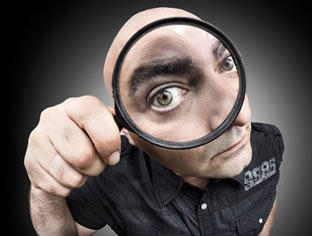 منابع :
رابینز ، استیفن پی ( ۱۳۸۱) ، مبانی رفتار سازمانی ،
ماهنامه تدبیر-آزمون تحلیل شخصیت وشغل مایرز - بریگز
www.noshkhar.com-مهرداد اقاجانی 
عصرايران دو » روانشناسی ”
روزنامه رسالت -روانشناسی صنعتی شغل شخصیت 
http://web.balyan.ir
روانشناسی رشد نویسندگان : دکتر حسن محمدی ، دکتر شکوه سادات بنی جمالی